John Lewis Invictus Academy
GO Team Meeting
Tuesday, March 9, 2023
Agenda
Call to Order
Roll Call; Establish Quorum 
Action Items 
Approval of Agenda 
Approval of Previous Minutes: :
Discussion Items 
2023 Spring MAPS results
Needs Assessment
Information Items 
Principal’s Report
2022-2023 Family Engagement and/or Partnership Highlights
Cluster Advisory Team Report  
GO Team Elections 
Announcements 
Public Comment  - Please identify yourself in the YouTube chat within first 15 minutes of meeting  for further instructions
Adjournment
2023 SpringMAPS Results
Data Points to Consider
Spring Results
Fall to Spring Comparison
Literacy
Numeracy
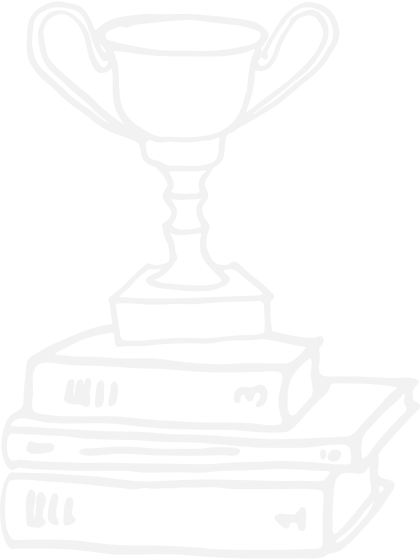 ELA: Progress Towards Academic Goals 
School Improvement Plan Goal #1: By Spring 2023, JLIA will increase the percentage of students scoring developing or above in ELA by 5% (6th grade from  33% to 38%, 7th grade from 38% to 43% and 8th grade from 44% to 49%).
Math: Progress Towards Academic Goals 
School Improvement Plan Goal #2: By Spring 2023, JLIA will increase the percentage of students scoring developing or above in Math by 5% (6th grade from  33% to 38%, 7th grade from 38% to 43% and 8th grade from 40% to 45%).
Needs Assessment
Needs Assessment

During this Needs Assessment, we will look at data from the Spring MAPS administration and identify 2-3 potential needs for the 2023-2024 school year. 

This discussion will help school leadership as they begin developing the school’s 2023-2024 Continuous Improvement Plan this summer.
ACTIVITY
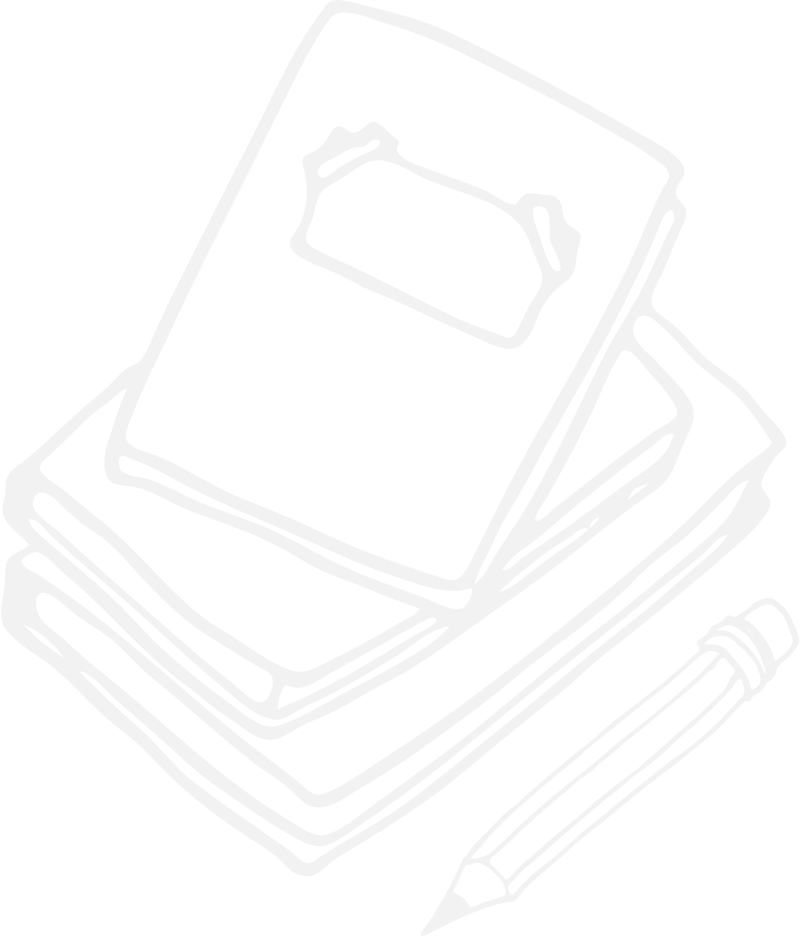 Needs Assessment:Guiding Questions
What does this data tell us?
What good news is there to celebrate?
Where are growth opportunities?
What trends do we see in the data?
Needs Assessment:
What are two to three (2-3) needs we can identify based our data?
Information Items
Principal’s Report
2022-2023 Family Engagement and Partnership Highlights
Upcoming End of Year Activities
Cluster Advisory Team Report – Ms. Rejoice Jones
GO Team Elections
Welcome New FY 24 Members
Ms. Arlo McCree – parent seat
Ms. Stanelle Franklin – staff seat
Announcements
GO Team Members
Check your email starting May 1 for end of year survey links
GO Team Satisfaction Survey
Principal Feedback Survey
Complete your required trainings ASAP
Contact the GO Team Office with any questions
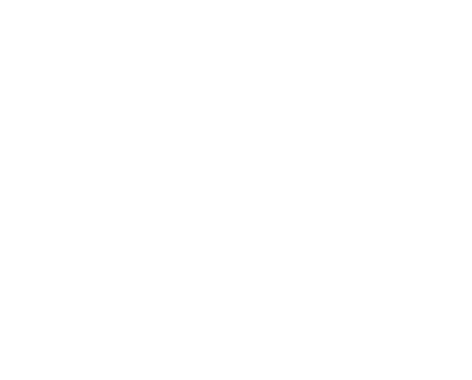 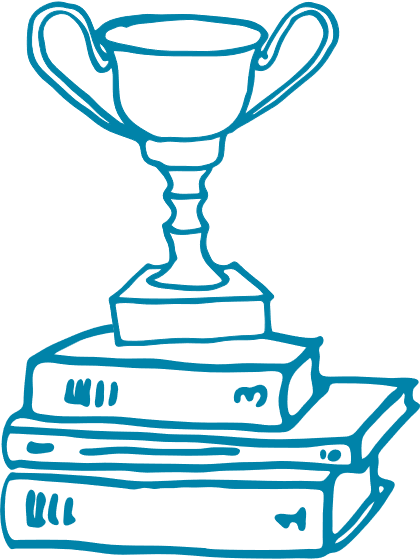 Public Comment
Public Comment Protocol
For those of you wishing to provide comments, there is time allotted on the agenda. Sign up to speak by identifying yourself in the chat box or in person (if applicable) within the first 15 minutes of the meeting. Each member of the public will have 2 minutes to speak, at which time we will ask you to conclude to allow others to speak. The Public Comment period is designed to gain input from the public and not for immediate responses by the GO Team to the public comment presented. At the end of the 20 minutes, we will close public comment and move on to the next agenda item. If there are questions or information that you have for the GO Team, you may also contact one or more of the GO Team members after the meeting. You can find GO Team member contact information and meeting dates and agendas on the GO Team page of the school's website.
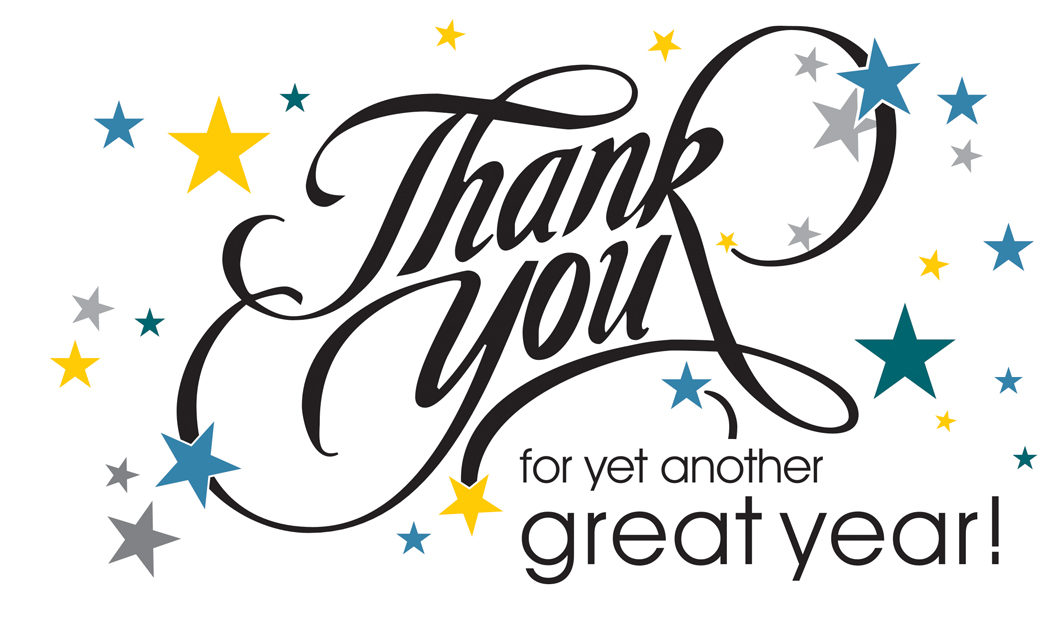